Projekt „Leonardo da Vinci”
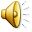 Neumunster
29.03-19.04.2014
Tydzień drugi
Menu
Praktyki
Czas wolny
Praktyki
Menu
Praktyki
Czas wolny
Danfoss Power Solutions GmbH & Co. OHG – Krystian i Robert
Chłopaki kończyli projekt z poprzedniego tygodnia. Hartowali młotek a potem go polerowali.
Menu
Danfoss Power Solutions GmbH & Co. OHG – Krystian i Robert
Następnie zostali przeniesieni do działu konserwacji i naprawy sprzętu produkcyjnego
Menu
Grundfos Pumpenfabrik GmbH – Szymon i Michał
Zaczęli zajmować się instalacjami pneumatycznymi oraz ich sterowaniem.
Menu
Grundfos Pumpenfabrik GmbH – Szymon i Michał
Tłoki, węże, sprężone powietrze oraz bramki i wentyle.
	Nie ma to jak składanie budowli      z klocków.
Menu
Elektro Klee Netztechnik GmbH – Patryk
Zakładał i dokonywał przeglądu instalacji elektrycznej.
Menu
Elektro Klee Netztechnik GmbH – Patryk
Montował także oświetlenie we wnętrzu budynków.
Menu
Czas wolny
Autostadt Wolfsburg
Budynek główny
Menu
Autostadt Wolfsburg
Pawilon Audi
Menu
Autostadt Wolfsburg
Muzeum motoryzacji
Menu
Hamburg
Widok na miasto
Menu
Hamburg
Wejście do klubu Mojo
Menu
Hamburg
Widok na nabrzeże
Menu
Hamburg
Nowa dzielnica w Hamburgu
Menu
Hamburg
Stare magazyny
Menu
Hamburg
Muzeum miniatur
Menu